Workshop Series on Semantic Representations for Robotics
Semantic Representations for Robotics through Continuous Interaction and Incremental Learning
ICRA 2021
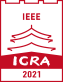 Your Photo
<Your Name>
Institution: <Sample University, Country>
Research interests: <Motion Generation, Learning from Demonstration>
Recent publications:
<Name, Name, and Name: “Publication about a Research Topic”, ICRA 2020>
<Name, Name, and Name: “Publication about a Research Topic”, ICRA 2020>
<Name, Name, and Name: “Publication about a Research Topic”, ICRA 2020>

Website: <lab.institute.edu/name>
2
17 May, 2021
Workshop on Semantic Representations for Robotics through Continuous Interaction and Incremental Learning
<An interesting problem>
What is the problem?
Introduce the setting and scientific problem you are you working to solve.
…
Why is it interesting? 
Why should the problem be solved?
What would be the benefits of a solution?
…
Why is it hard?
Why is it difficult to solve the problem?
What are the scientific challenges?
…
Image(s)
3
17 May, 2021
Workshop on Semantic Representations for Robotics through Continuous Interaction and Incremental Learning
Limitations
Contribution
What is your contribution?
How do you approach the problem?
Which methods are you using?
What are the (preliminary) results?
What are the current limitations of your approach?
Which scientific challenges are still unsolved?
What did not work as hoped for?
Where are you currently taking shortcuts?
What are your lessons learned?
Images
Feel free to add and rearrange images to illustrate your contributions and limitations
4
17 May, 2021
Workshop on Semantic Representations for Robotics through Continuous Interaction and Incremental Learning